Autoři:Ivo Fabianek, Vojtěch Jahn, Jiří Šlaj
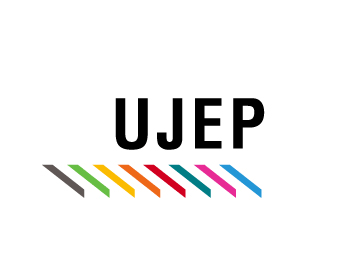 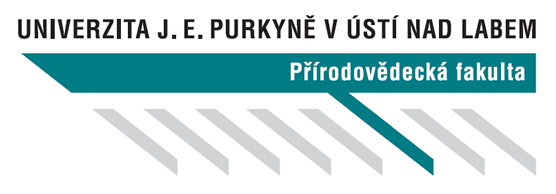 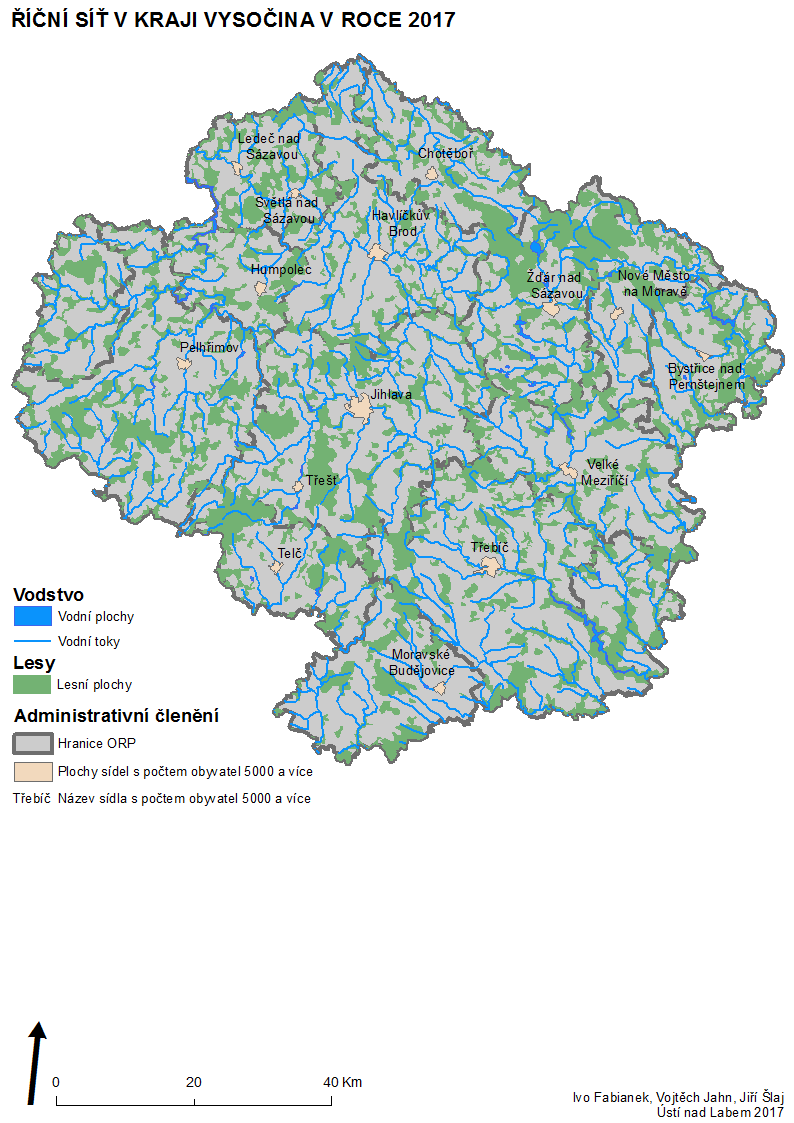 Největšími vodními toky, které se nacházejí v kraji Vysočina, jsou řeky Jihlava a Sázava.
Kraj samotný leží v rámci fyzickogeografického členění na rozhraní dvou úmoří, Severního moře a Černého Moře.
Co se povodí týče, tak jižní část kraje spadá do povodí Dyje, největší část území je odvodňována řekou Jihlavou.
Dalšími významnými toky jsou Oslava, Svratka či Jevišovka.
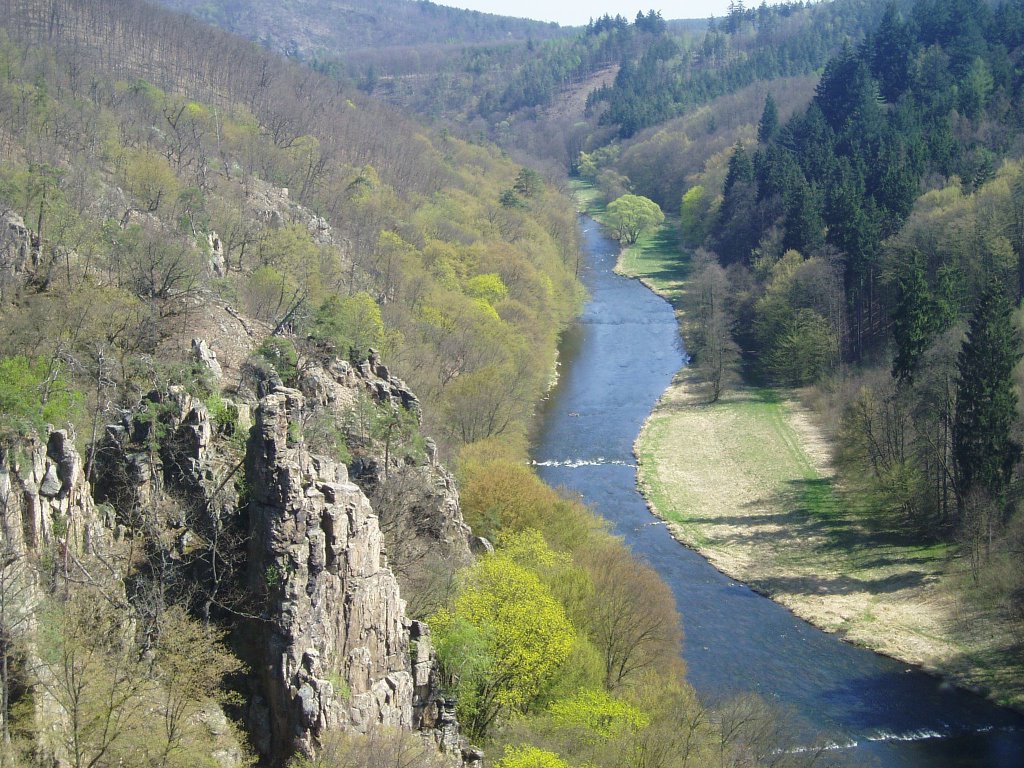 Odvádění a čištění odpadních vod
Cílem kraje Vysočina je zvýšit napojení domácností na ČOV k roku 2030. Týká se to především obcí menších než 2000 obyvatel. Prioritou jsou místa se zvláštní ochranou vod a přírody (např. chráněné oblasti přirozené akumulace vod, chráněné krajinné oblasti).
Řešení:
Dostavba a rekonstrukce stávajících kanalizačních systémů,
Výstavba nových kanalizačních systémů a napojení obcí na ČOV
Individuální likvidace odpadních vod v malý obcích (s akumulací odpadních vod v místě jejich vzniku)
V ČR se má budovat 65 nových přehrad, v kraji Vysočina Spačice na Doubravě, Čučice na Oslavě. Štěpánov, Klanečná a Stříbrné hory na řekách Sázavka, Úsobský potok a Borovský potok.
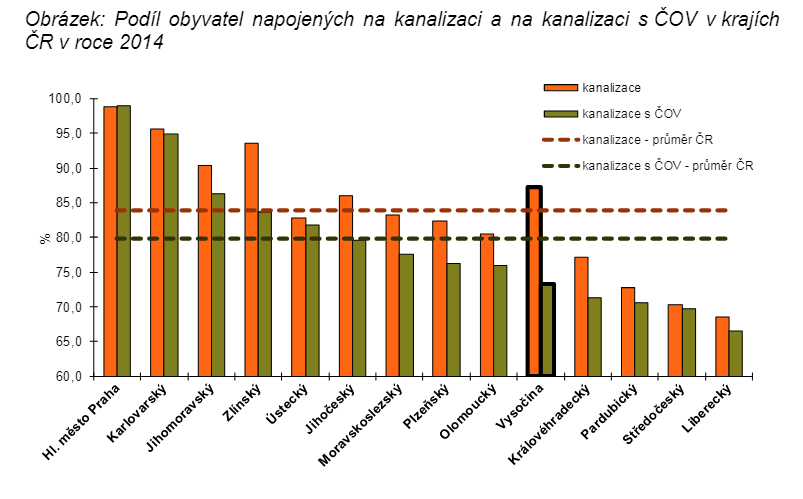 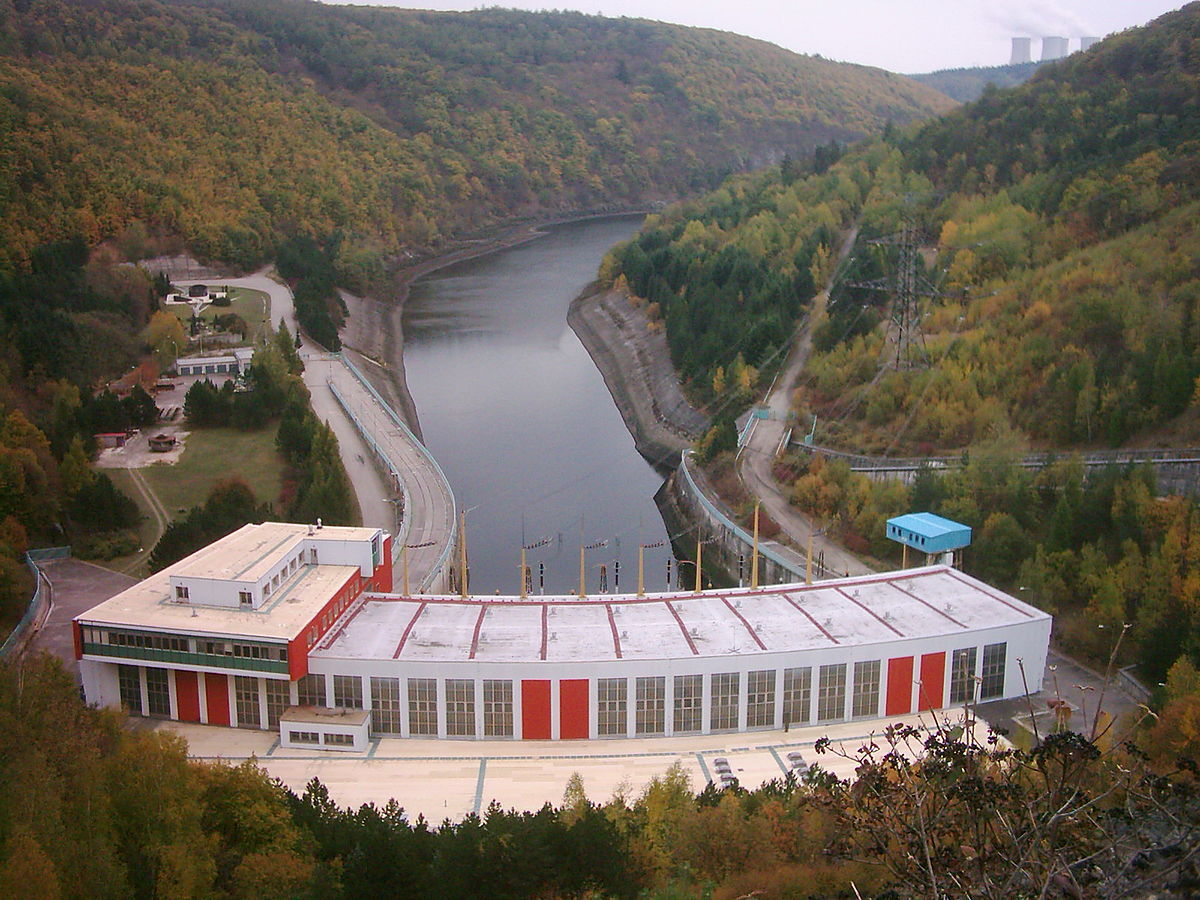 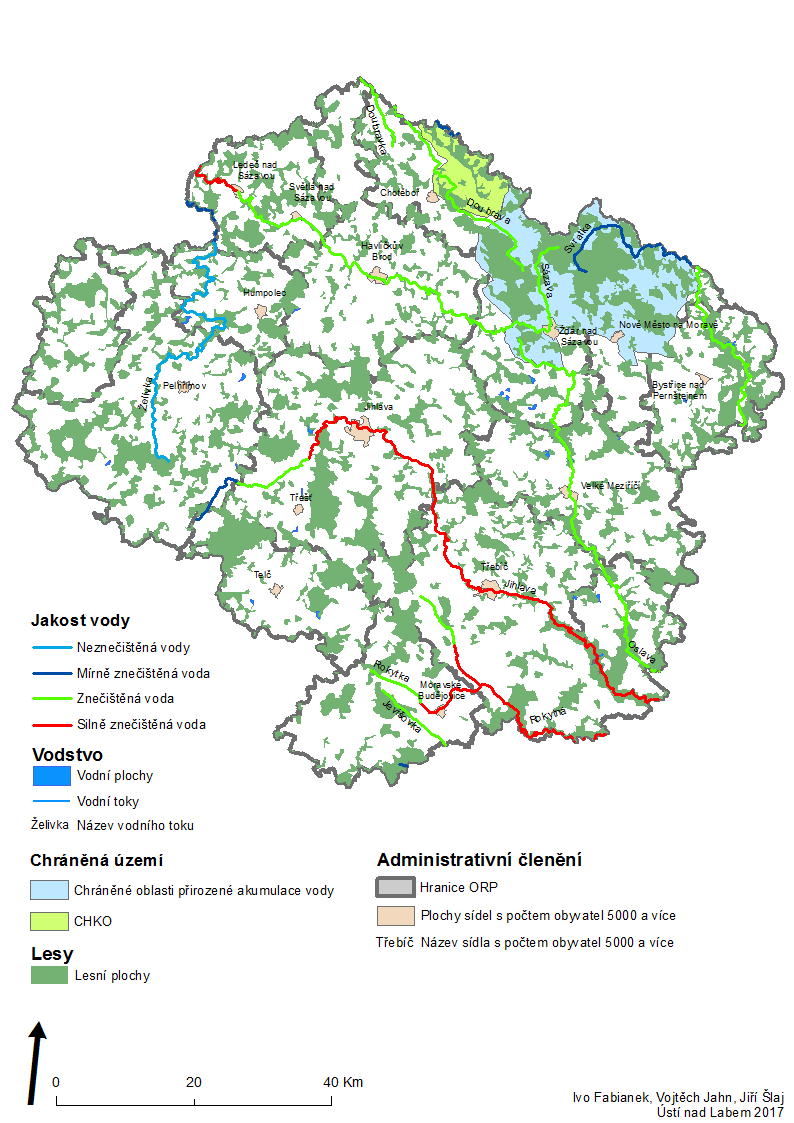 Nedostatečná retence vody v krajině
postihuje ekosystémy
postihuje potřeby člověka
umocňuje negativní projevy klimatické změny: častější extrémní srážky, dlouhodobé sucho, teplotní extrémy.
Vodní režim krajiny je nepříznivě ovlivněn zejména:
nevhodným hospodařením na zemědělské půdě a v lesích 
nevhodnými úpravami vodních toků a niv (vč. zbytečného ohrázování v extravilánu)
nárůstem nepropustných zastavěných ploch
Důsledky: 
ztráta přirozené morfologie koryt vodních toků a degradace říčních niv, snižuje jejich ekosystémové služby snižuje biologickou rozmanitost
snižuje odolnost krajiny
Opatření:
zpomalit povrchový odtok vody a převádět jej na podpovrchový
zadržet vodu v místě dopadu (retenční nádrže)
vrátit prostor vodním tokům (ve volné krajině)
lépe s vodou hospodařit (ve volné krajině i sídlech) 
Dešťovka: dotace pro vlastníky či stavebníky rodinných a bytových domů na využití srážkové a odpadní vody v domácnosti i na zahradě.
chránit a zlepšit vlastnosti půdy (zemědělské i lesní)
Zdroje: AOPK ČR [online]. 2017 [cit. 2017-11-20]. Dostupné z: http://www.ochranaprirody.cz/, 		Kraj Vysočina [online]. 2017 [cit. 2017-11-20]. Dostupné z: https://www.kr-vysocina.cz/
Ministerstvo zemědělství [online]. 2017 [cit. 2017-11-20]. Dostupné z: http://eagri.cz/public/web/mze/ministerstvo-zemedelstvi/	Ministerstvo životního prostředí [online]. 2017 [cit. 2017-11-20]. Dostupné z: http://www.env.cz/
VÚV TGM [online]. 2017 [cit. 2017-11-20]. Dostupné z: https://www.vuv.cz/index.php/cz/		Zemědělec | Zemědelský zpravodajský portál [online]. 2017 [cit. 2017-11-20]. Dostupné z: http://zemedelec.cz/